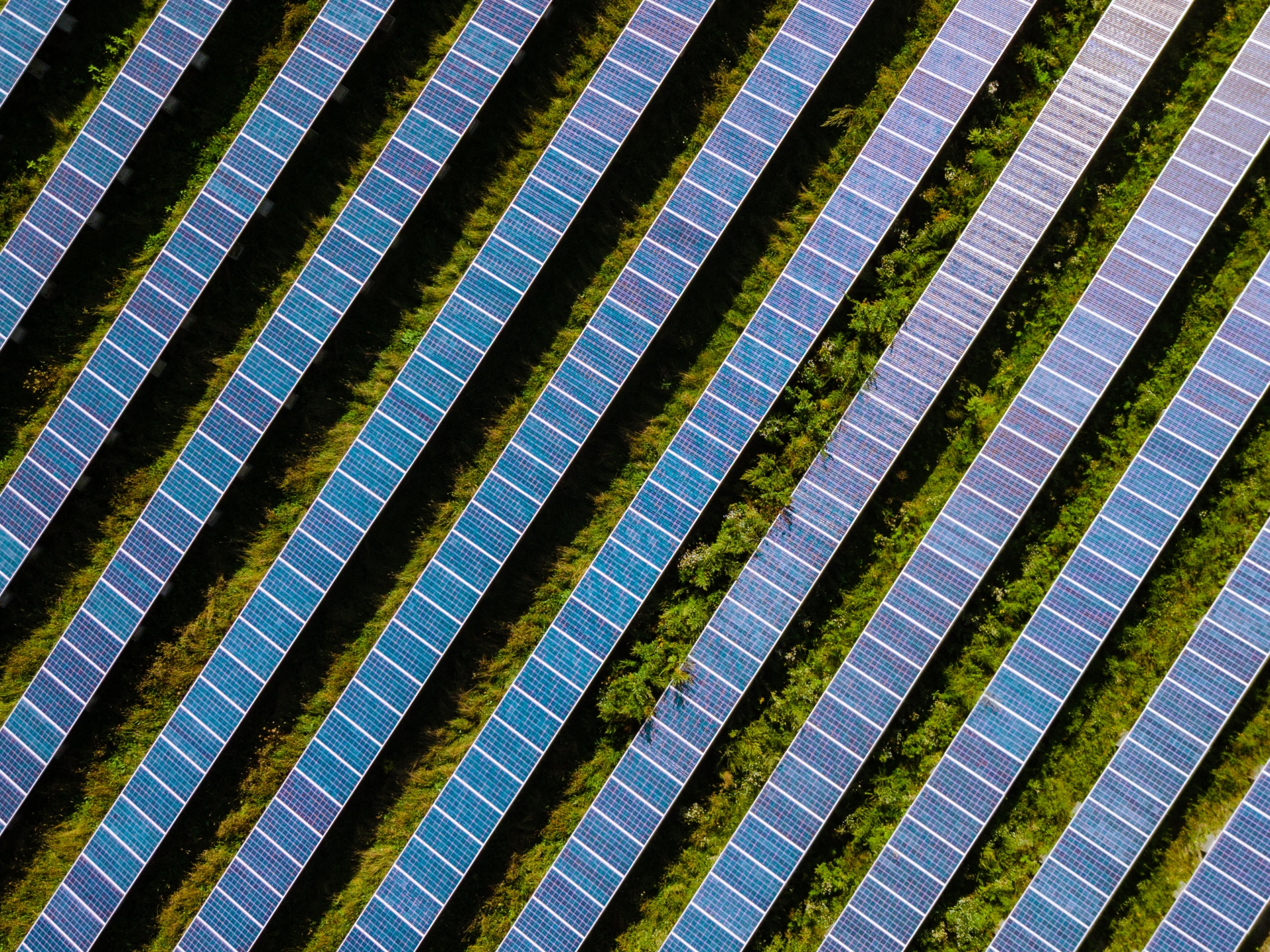 NERC IBR Model Deficiencies Alert Summary
ERCOT IBRWG Meeting
June 14, 2024
Mark Henry—Texas RE
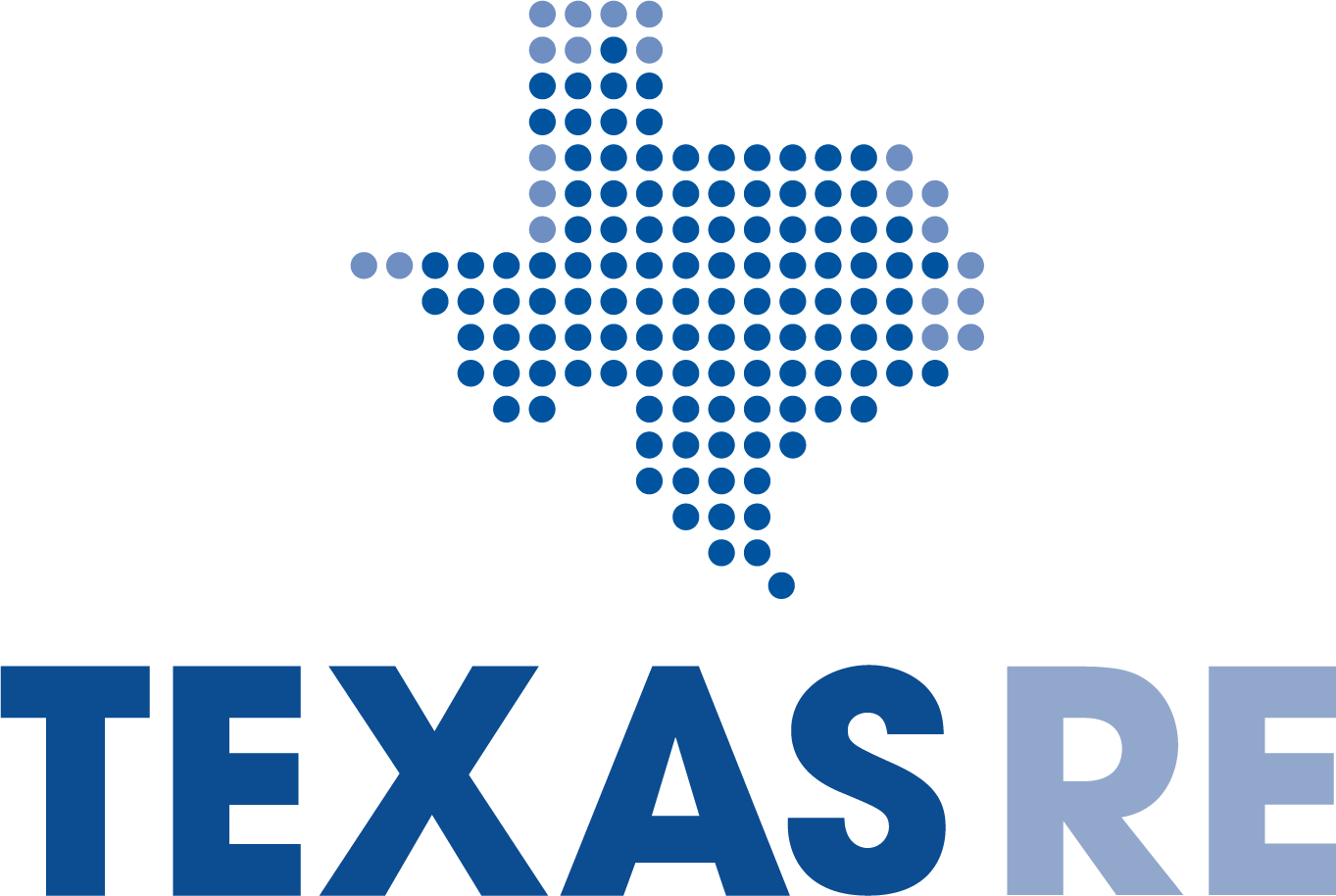 NERC IBR Modelling Alert Summary
NERC IBR Model Deficiencies Alert Summary
Respondents
All Transmission Planners and Planning Coordinators respond to questions and provide data submittals where applicable
NERC IBR Model Deficiencies Alert Summary
[Speaker Notes: Pjt 2020-06 definition
Inverter-Based Resource (IBR): A plant/facility that is connected to the electric system, consisting of one or more IBR Unit(s) operated as a single resource at a common point of interconnection. IBRs include, but are not limited to, solar photovoltaic (PV), Type 3 and Type 4 wind, battery energy storage system (BESS), and fuel cell. 

Inverter-Based Resource Unit (IBR Unit): An individual device that uses a power electronic interface, such as an inverter or converter, capable of exporting Real Power from a primary energy source or energy storage system, and that connects at a single point on the collector system; or a grouping of multiple devices that uses a power electronic interface(s), such as an inverter or converter, capable of exporting Real Power from a primary energy source or energy storage system, and that connect together at a single point on the collector system]
Recommendations for Planning Coordinators and Transmission Planners
4
1
5
2
3
NERC IBR Model Deficiencies Alert Summary
Questions for Planning Coordinators and Transmission Planners
NERC IBR Model Deficiencies Alert Summary
[Speaker Notes: Q4 use ERCOT material
Q12 ditto
Q15 submit ERCOT case]
Recommendations for Generator Owners
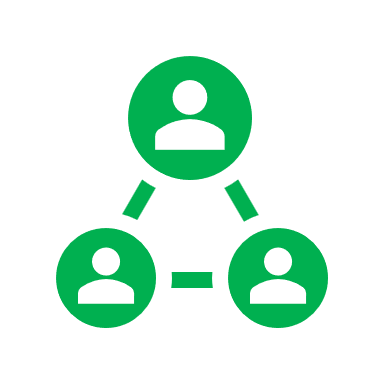 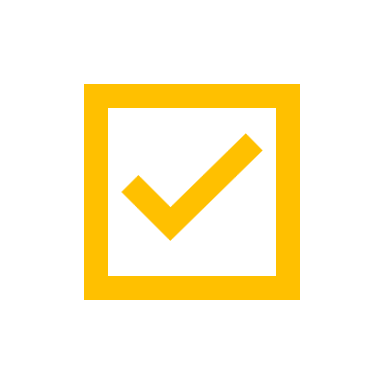 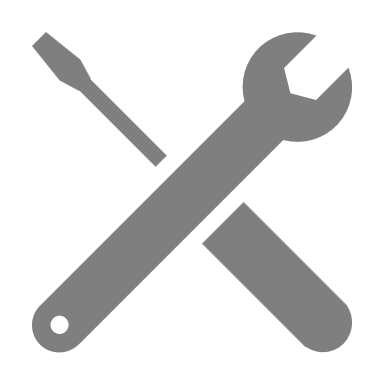 NERC IBR Model Deficiencies Alert Summary
Generator Owner Data Submission Worksheet
NERC IBR Model Deficiencies Alert Summary
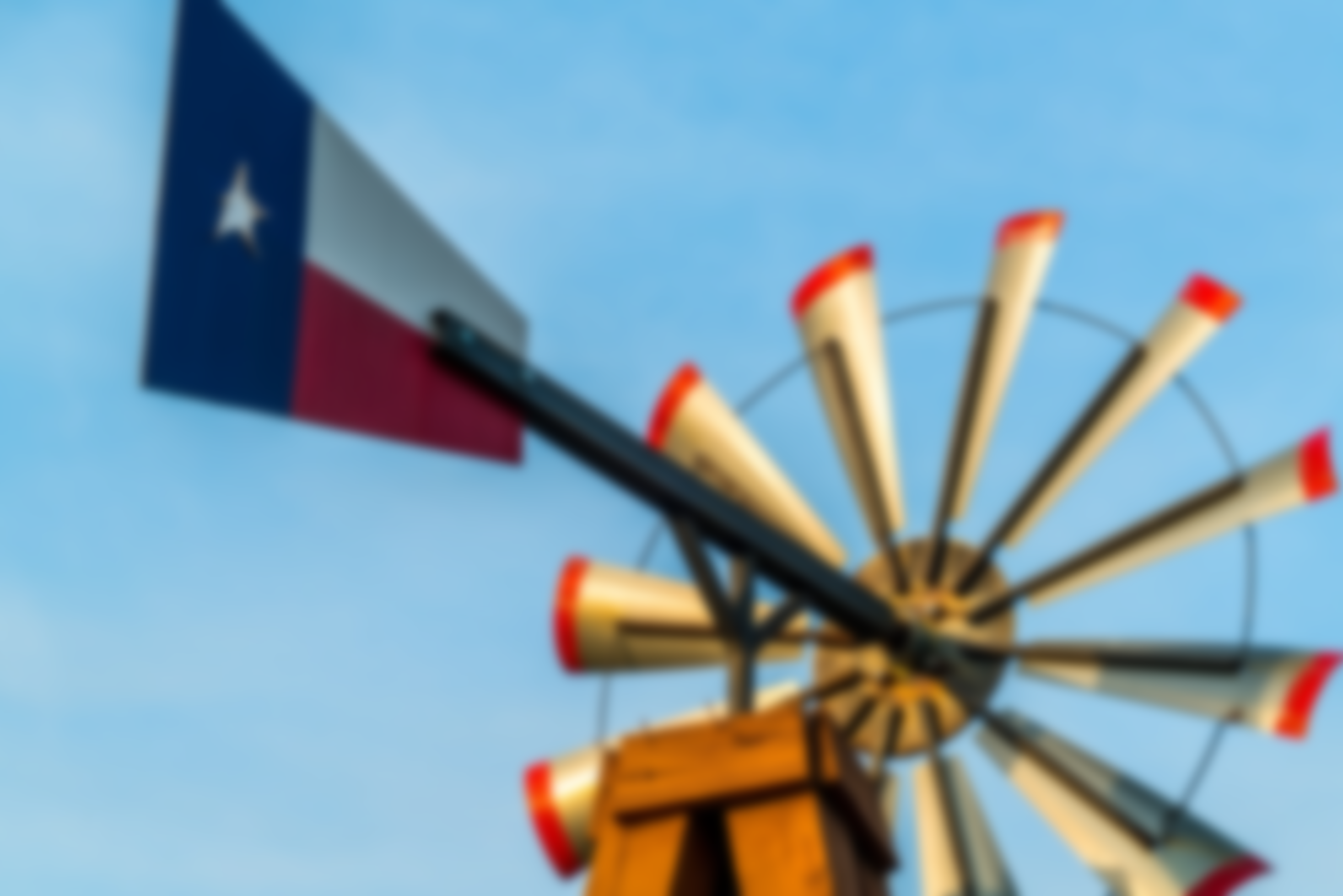 Questions?
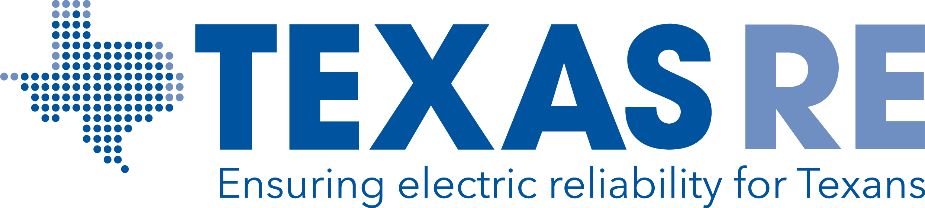